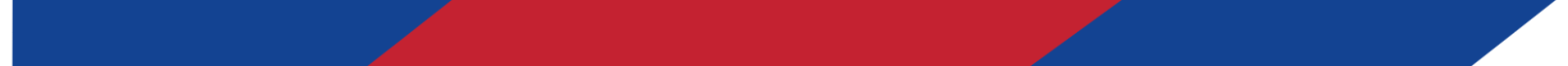 INFORME DE AVANCE UNIDAD CENTRAL DE GOBIERNO ELECTRÓNICO
SECRETARÍA GENERAL DE PLANIFICACIÓN
11 de febrero de 2022
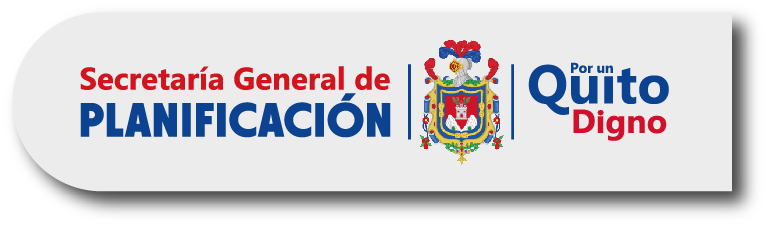 1  Qué es Gobierno Electrónico
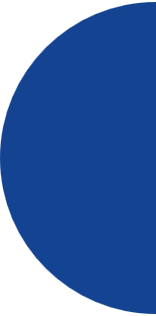 Uso de las Tecnologías de Información y Comunicación TIC, por parte de las instituciones de gobierno, para mejorar cualitativamente los servicios e información que se ofrecen a los ciudadanos; aumentar la eficiencia y eficacia de la gestión pública e incrementar sustantivamente la transparencia del sector público y la participación ciudadana.
OEA: Guía de Mecanismos para la Promoción de la Transparenciay la Integridad en las Américas
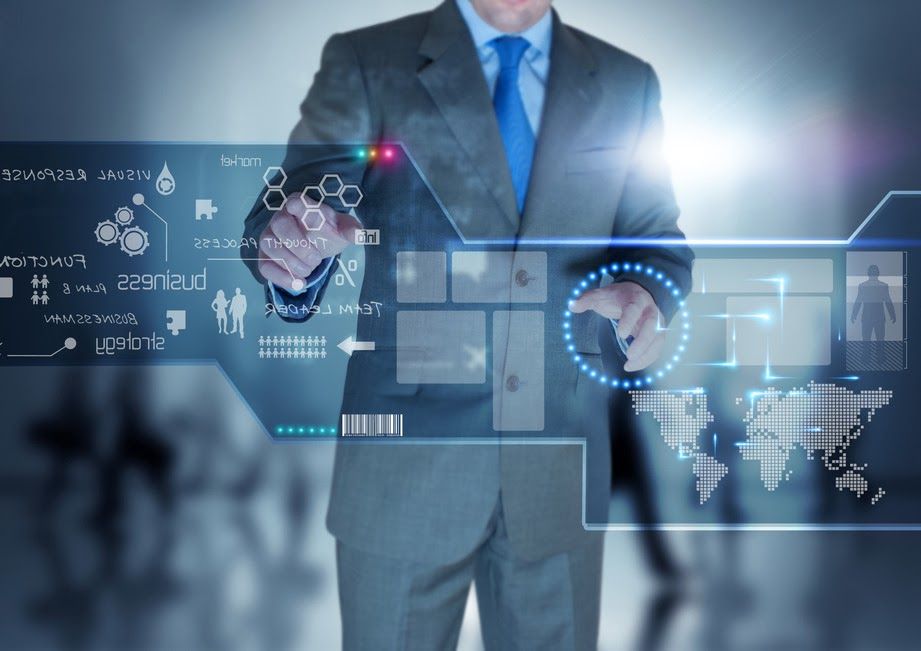 2  Unidad Central de Gobierno Electrónico
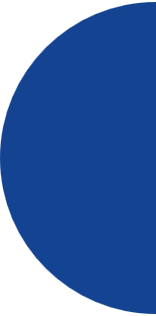 CÓDIGO MUNICIPAL

Art. 1154.- Unidad Central de Gobierno Electrónico.- Se crea como dependencia de la Alcaldía Metropolitana, la Unidad Central de Gobierno Electrónico, que tiene a su cargo el proponer para su aprobación al Consejo de Gobierno Electrónico, las políticas adecuadas para la gobernabilidad electrónica institucional, interinstitucional, interurbana e internacional. 

NOTA: Todas las Unidades Administrativas Municipales dependen de la Alcaldía.
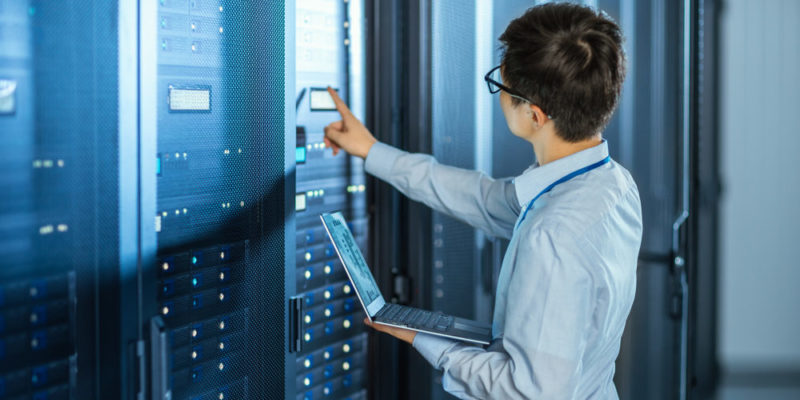 3  Necesidad institucional
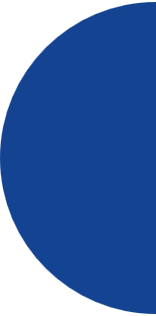 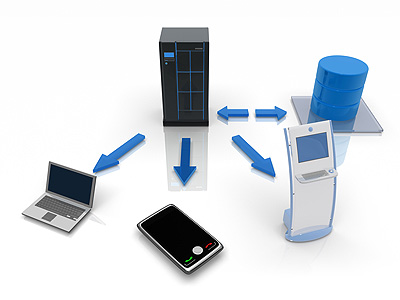 Conforme lo dispuesto en el Código Municipal, el MDMQ debe contar con una estructura centralizada y estandarizada de la gestión del uso de las Tecnologías de Información y Comunicación (TICS) en las relaciones con la ciudadanía del Distrito Metropolitano de Quito.
Código Municipal, Art. 1147
El Alcalde del DMQ, dispuso a la Secretaría General de Planificación, desarrollar una propuesta técnica de estructura para la entidad municipal que maneje de forma estratégica las TICS para toda la gestión institucional. La misma que se encuentra en proceso de diseño, en el que además se consideran los procesos de optimización de recursos para el MDMQ.
4  Implementación / Primeras acciones
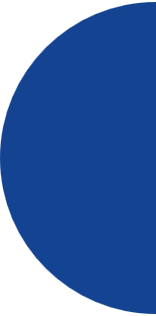 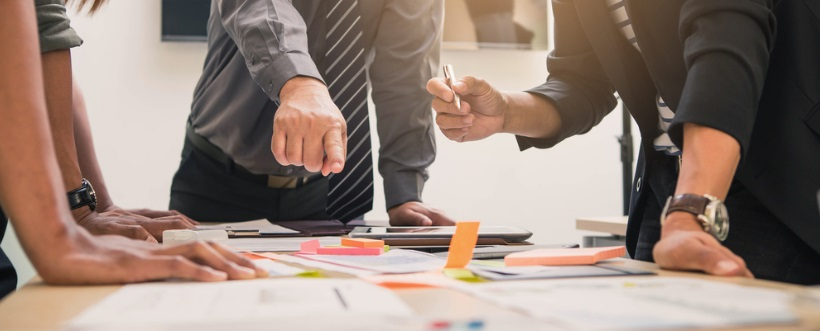 Desde la Secretaría General de Planificación, se han mantenido mesas de trabajo con la Dirección Metropolitana de Informática (DMI) y la Dirección Metropolitana de Desarrollo Institucional (DMDI) para el análisis del marco normativo y el diseño institucional de la entidad.
Como resultado de este trabajo coordinado se ha logrado identificar de manera preliminar, las competencias a las que se sujetará la estructura institucional en desarrollo, su cadena de valor y mapa de procesos.
Se llevó a cabo una reunión de trabajo con el Concejal Juan Carlos Fiallos, Presidente de la Comisión de Conectividad y Delegado del Alcalde para presidir el Consejo de Gobierno Electrónico, en la que se intercambió información sobre el diseño institucional realizado por el equipo de su despacho.
5  Competencias
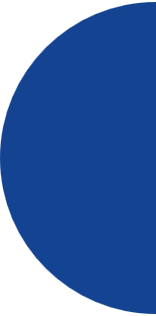 Diseño / Administración de proyectos
Administración de la información, redes y telecomunicaciones
Seguridad de la Información
Gobierno Electrónico
Innovación
Investigación y Desarrollo
I+D+I
Definición  de metodologías y estándares
Diseño de Proyectos TIC
Manejo Información
Servicios Tecnológicos
Desarrollo
Soporte Técnico
Mantenimiento de Hardware y Software
Trámites y servicios
Interconexión
Espacios de participación a través de plataformas tecnológicas
Aseguramiento Calidad de la Información
Ciberseguridad
Conectividad y seguridad de la información
Gestión de Riesgos e Incidentes.
6  Situación Actual
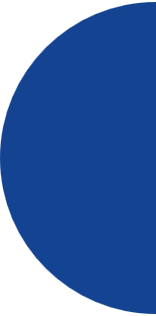 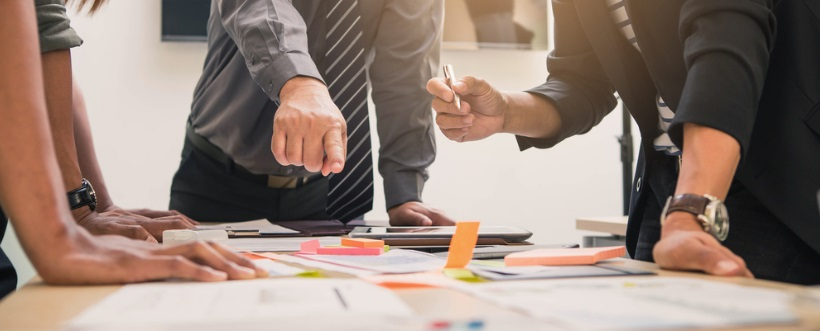 Pese a que la Unidad Central de Gobierno Electrónico, aún no se ha creado, las competencias legales del Municipio de Quito en esta materia se ejercen a través de la institucionalidad existente.
En Conectividad, Tecnologías de la Información y Comunicación reguladas por el Libro III.2 del Código Municipal, es la Dirección Metropolitana de Informática la encargada actualmente de ejercer las atribuciones del MDMQ.